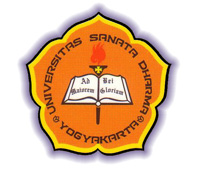 PENDALAMAN MATERI PEDAGOGI (1)
Devisi Akademik

Sub Rayon 138 
Universitas Sanata Dharma Yogyakarta
Tahun 2016
Materi Pedagogi
Pendalaman materi pedagogik mencakup: (1) pengenalan karakter dan pengembangan potensi peserta didik; (2) pengembangan kurikulum, (3) teori belajar dan model pembelajaran dengan pendekatan pembelajaran berpusat pada siswa; dan (4) penilaian pembelajaran. 
Pembelajaran diawali dengan pertanyaan penjajagan oleh instruktur. Instruktur perlu memperhatikan materi yang relevan dengan kisi-kisi PLPG 2016 melalui pembelajaran dengan berbagai model pembelajaran antara lain discovery learning, inquiry learning, problem based learning, dan/atau project based learning.
KARAKTERISTIK PESERTA DIDIK
Materi Pedagogi 
Bagian 1
Pengantar
Guru wajib mengetahui karakteristik peserta didiknya, baik secara klasikal maupun secara individual.
Pengetahuan tentang karakterstik itu akan berguna pada saat guru merancang pembelajaran (RPP) dan melaksanakan pembelajaran.
Urgensinya
5 Karakter Siswa yang perlu diperhatikan guru
Aktivitas 1
Lakukanlah Jigsaw dalam kelompok 4 orang!
Langkah 1: Di kelompok asal, anggota 1 mempelajari teks “Pertumbuhan Fisik Anak”. Anggota 2 mempelajari teks “Perkembangan Intelektual Anak”. Anggota 3 mempelajari teks “Perkembangan Sosio-Emosional Anak”.Anggota 4 mempelajari teks “Tahap-tahap Kesadaran Sikap/Moral Anak” dan “Gaya Belajar”. (10 menit)
Langkah 2: Masuklah dalam kelompok Ahli. Diskusikan teks anda dengan anggota kelompok lain yang teksnya sama. (15 menit).
Langkah 3: Kembali ke kelompok asal dan sharingkan pengetahuan anda itu secara bergantian. Anggota lain mendengarkan, mencatat, dan menanya.
1. Pertumbuhan Fisik Anak
Pertumbuhan  fisik peserta didik meliputi pertumbuhan tinggi dan berat badan.
Pertumbuhan fisik anak menyebabkan terjadinya  perubahan proporsi antar bagian tubuh yang membentuk postur tubuh, pertumbuhan tulang, gigi, otot, dan lemak.
Pertumbuhan fisik tersebut berdampak pada keterampilan anak dalam bergerak dan cara pandang terhadap dirinya sendiri maupun orang lain.
Pertumbuhan Fisik Anak
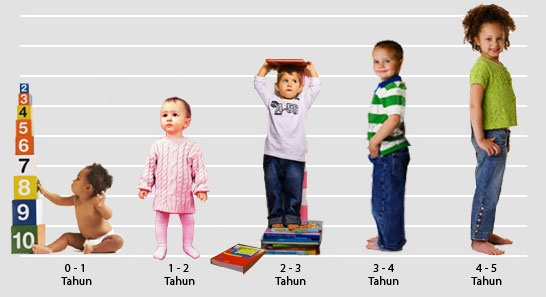 Pertumbuhan Fisik Anak Usia SD(6 s/d 12 tahun)
Terjadi peralihan dari fase pertumbuhan cepat ke lambat.
Perubahan  berat  dan tinggi badan masih relatif kecil. 
Sebelum 9 th perempuan lebih pendek dan langsing dari laki laki.
Setelah  9 th berat dan tinggi badan laki-laki dan perempuan sama.
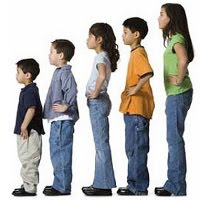 Pertumbuhan Fisik Anak …
Akhir kelas IV perempuan  mengalami percepatan pertumbuhan.  
Akhir kelas V perempuan lebih tinggi, berat, dan kuat dari  laki laki.
Laki laki mulai mengalami lonjakan pertumbuhan pada usia 11 th. 
Awal kelas VI, pertumbuhan fisik perempuan mendekati puncak.
Karakteristik Anak
Gigi susu mulai tanggal, dan gigi permanen mulai tumbuh.
Pertumbuhan jiwanya relatif mulai stabil.
Daya ingat kuat, mematuhi segala perintah guru.
Mudah menghafal, namun mudah pula melupakan.
Sifat keras kepala mulai berkurang seiring dengan perkembangan logikanya.
Perkembangan Fisik Remaja
Tahap remaja merupakan transisi yang membawa individu dari masa kanak-kanak ke masa dewasa.  
Tahap ini ditandai dengan perubahan fisik, khususnya organ-organ seksual. 
Selain itu,  tahap ini juga ditandai dengan pubertas serta perubahan kognitif dan sosial. 
Batasan remaja menurut WHO (Badan Kesehatan  Dunia) adalah usia 12 sampai 24 tahun.
Pubertas
Masa pubertas adalah saat terjadinya perubahan-perubahan dalam tubuh yang mengiringi rangkaian pendewasaan. Pubertas perempuan dimulai antara usia 11-13 tahun. 
Pubertas laki laki  dimulai sekitar usia 12-15 tahun.
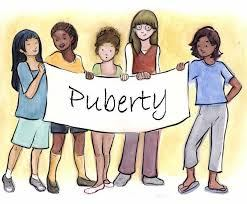 Perubahan Fisik Remaja
Mulai memperhatikan penampilan.
Mudah cemas dan bingung ketika ada perubahan psikis.
Tidak mau dibatasi aktivitasnya.
Mulai memilih teman yang cocok.
Tidak mau diperlakukan seperti anak kecil.




Mulai berkhayal dan bersikap kritis.
Mulai ada perubahan fisik.
Mulai menghasilkan hormon reproduksi.
Alat kelamin mulai berkembang.
2. Perkembangan Intelektual    Anak
Tingkat intelegensi atau Intelligence Quotient (IQ) tiap individu anak itu berbeda-beda.  
Guru sebaiknya mengetahui tingkat IQ setiap anak di kelasnya, walaupun hal itu bukan satu-satunya ukuran untuk mengukur kecerdasan anak, karena sekarang sudah dikenal Multiple Intellegences (MI) atau Kecerdasan Majemuk dari Howard Gardner.
a. Tingkat perkembangan Kognitif
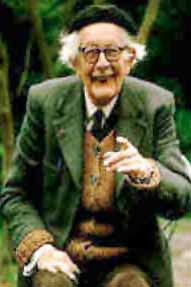 Empat periode perkembangan kognitif menurut Piaget: 
Sensori motor (0-2 th) 
Pra-operasional (2-7 th) 
Operasional konkret (7-11 th)
Operasional formal (11-15 th)
JEAN PIAGET
Perkembangan Kognitif Anak SD
b. Konstruktivisme Sosial Menurut Vygotsky
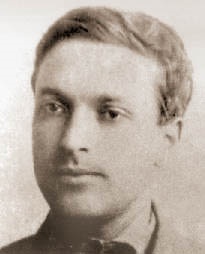 Anak secara natural belajar dan mengkonstruksi pengetahuannya tentang segala sesuatu dari dan bersama orang-orang lain di lingkungannya.
LEV S. VYGOTSKY
Untuk merealisasikan kemampuan potensialnya yang optimal anak memerlukan scaffolding  (pendampingan awal) oleh orang dewasa yang lebih mampu yang berperan sebagai fasilitator, hingga anak mencapai kemandirian. 
Interaksi dalam/dengan kelompok merupakan kunci bagi kemajuan belajar individu anak.
3. Perkembangan Sosio-emosional Anak
Harlock (1978) menyatakan  bahwa perkembangan sosial merupakan perolehan kemampuan berperilaku yang sesuai dengan tuntutan sosial. 
Perkembangan sosial anak adalah suatu proses dalam kehidupan anak untuk berperilaku sesuai dengan norma atau aturan dalam lingkungan kehidupan anak. 
Tahapan perkembangan Sosial Anak
    (1) Masa Anak Awal (2-6 th)
    (2) Masa Anak Akhir (6-12 th)
    (3) Masa Puber (11/12 – 14/15 th)
21
Masa anak awal (2-6 tahun)  AUD
Menjelang masuk SD, anak masih egosentris (berpusat pada diri sendiri), dan dunia mereka adalah rumah/keluarga dan taman kanak-kanak. 
Anak sedang dalam proses perkembangan kepribadian yang unik dan menuntut kebebasan. 
Perilaku anak sulit diatur, bandel, keras kepala, sering membantah, dan suka melawan orang tua. 
Implikasinya bagi guru:
Guru harus ekstra sabar dalam melaksanakan pembelajaran. 
Guru mulai bisa menerapkan disiplin pada anak sehingga anak mulai belajar hidup secara tertib.
Masa Anak Akhir (6-12 tahun)  SD
Ciri-ciri periode masa anak akhir ini kurang lebih masih sama dengan ciri-ciri periode masa anak awal 
Anak lebih banyak dipengaruhi oleh teman-teman sebayanya daripada oleh orang tuanya. 
Anak kurang memperhatikan dan bertanggung jawab terhadap pakaian dan benda-benda miliknya. 
Di kelas rendah SD, anak mulai memiliki rasa percaya diri tetapi juga masih sering rendah diri (takut/malu). 
Di kelas tinggi SD, anak sudah mulai mencoba membuktikan bahwa mereka telah "dewasa“  "saya dapat mengerjakannya sendiri” (I can do it my self)'. 
Mereka sudah dimungkinkan untuk diberikan suatu tugas/tanggungjawab secara individual.
Lanjutan …
Pada kelas tinggi SD, daya konsentrasi anak mulai tumbuh  tekun mengerjakan tugas
Anak kelas tinggi mulai bisa mandiri, bekerjasama dlm kelompok, dan bertindak sesuai dg cara-cara yang konvensional  sesuai norma-norma di lingkungan mereka. 
Mulai peduli pada aturan permainan (bermain dengan jujur).
Mulai menilai diri dan membandingkan dirinya dengan orang lain menurut standar yang diterima umum.
Lanjutan…
Anak kelas tinggi SD mengalami perubahan struktur fisik dan kognitif  anak merasa lebih dewasa. 
Keikutsertaan dalam kelompok menumbuhkan perasaan bahwa dirinya berharga. Penolakan oleh kelompok dapat menimbulkan masalah emosional yang serius. 
Teman-teman sebaya menjadi lebih penting daripada sebelumnya  ada kebutuhan untuk diterima oleh teman sebaya  suka berpakaian serupa, bergerombol, dan melakukan  akitivitas/ permainan bersama.
Masa puber (11/12 – 14/15 tahun)
Tahap prapuber: bertumpang tindih dengan dua tahun terakhir masa anak akhir. 
Tahap puber: ciri kematangan seksual semakin jelas (haid dan mimpi basah). 
Tahap pascapuber: bertumpang tindih dengan dua tahun pertama masa remaja. 
Pada masa puber terjadi pertumbuhan dan perubahan yang sangat pesat dan menyolok dalam proporsi tubuh, sehingga menimbulkan keraguan dan perasaan tidak aman pada anak.
Dampak masa puber: prestasi belajar turun, timbul masalah penerimaan konsep diri dan persoalan dalam berhubungan dengan orang lain di sekitarnya.
Implikasinya:
Guru perlu memahami sikap perilaku anak yang sedang puber, yang kadang menarik diri, emosional, berperilaku negatif, dan lain-lain.
Guru membantu anak agar dapat menerima peran sesuai gendernya dalam kehidupan sosial di sekitarnya.
Karakteristik Anak dari Segi Gender
Beberapa ahli mengatakan bahwa dampak perbedaan gender pada kognisi dan prestasi itu bersifat situasional (relatif). 
Perbedaan itu bervariasi menurut waktu dan tempat serta menurut ras dan kelas sosial. 
Perbedaan antara anak laki-laki dan anak perempuan itu diakibatkan adanya perbedaan dalam otak.
Anak perempuan menunjukkan kinerja yang lebih baik di bidang seni bahasa, pemahaman bacaan, dan komunikasi tertulis maupun lisan.
Anak Perempuan lebih baik dalam tugas-tugas verbal dan dalam keterampilan visual-spasial.
Anak laki-laki terlihat sedikit unggul di bidang matematika dan penalaran logis-matematis. 
Anak laki-laki setelah pubertas lebih unggul dalam hal tinggi badan dan kekuatan otot.
Implikasi Terhadap Pembelajaran
Guru perlu mengusahakan agar sarana dan prasarana penyelenggaraan pendidikan dapat membantu peserta didik dalam belajar. Misalnya: tempat duduk, penerangan ruangan, ukuran ruang, dll.
Anak perlu mendapat waktu istirahat yang cukup. 
Agar fisik tetap sehat, perlu jam-jam untuk kegiatan fisik (ekstra kurikuler) bagi peserta didik (misalnya: Olah Raga).
4. Tahap-tahap Kesadaran/Sikap Moral Anak
Tiga tingkat dan enam tahap perkembangan kesadaran moral yang dilalui setiap anak adalah:
1). Tingkat Pra-conventional (pra-adat):
Tahap 1: Orientasi pada penghindaran terhadap hukuman fisik (berperilaku baik demi menghindari hukuman fisik)
Tahap 2: Orientasi pada pemerolehan imbalan (berperilaku baik demi mendapat imbalan)
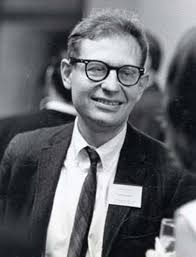 LAWRENCE KOHLBERG
2). Tingkat Conventional (adat):
Tahap 3: Orientasi pada predikat “anak manis” (berperilaku baik demi memenuhi harapan lingkungan)
Tahap 4: Orientasi pada aturan formal (berperilaku baik demi memenuhi norma/aturan)
3). Tingkat Pasca Conventional (pasca-adat):
Tahap 5: Orientasi pada terpenuhinya hak-hak setiap individu (berperilaku baik demi memenuhi hak-hak tiap individu)
Tahap 6: Orientasi pada nilai-nilai yang universal (berperilaku baik demi mewujudkan nilai yang luhur dan universal)
5. Gaya Belajar
Belajar adalah proses memaknai pengalaman. 
Sumber belajar ada bermacam-macam. Ada tipe anak yang belajar lewat membaca teks. Ada pula yang belajar dengan mendengarkan penjelasan dari narasumber, guru, atau siswa lain. Selanjutnya, ada juga yang memperoleh melalui aktivitas fisik. 
Saat mendapat pengalaman baru, anak berusaha memaknai informasi yang baru didapat itu.
3 Gaya Belajar
Gaya Auditori (Si Kuping Tajam)
Anak-anak yang memiliki gaya belajar Auditori bisa lebih fokus memperhatikan informasi yang didengarnya. Cirinya, ia suka membaca keras (agar bisa didengarnya), suka menceritakan pengalamannya, memperhatikan suara tertentu misalnya efek suara di film, menikmati musik, cepat memahami instruksi verbal, mudah mengingat nama, serta senang belajar jika  guru berceramah.
Gaya Visual (Si Mata Elang)
Anak-anak dengan gaya belajar visual bisa menyerap banyak informasi dari apa yang ia lihat. Mereka biasanya cepat mengeja dan membaca, namun tidak terlalu mudah mengingat nama. Ciri-ciri lain ia biasanya suka melihat beragam warna dan memperhatikan materi visual seperti gaya baju, lukisan. Ia juga cepat memahami peta dan tabel serta mengingat bahasa isyarat dengan baik. Bahkan, anak-anak tipe ini lebih senang guru mengajar dengan memakai LCD atau viewer.
Gaya Kinestetik (Si Petualang)
Anak-anak dengan gaya belajar kinestetik belajar melalui kegiatan yang memungkinkan dirinya untuk menyentuh materi dan bergerak. Kebutuhannya akan bergerak membuat mereka lebih menyukai materi praktek seperti olahraga ataupun melakukan percobaan di laboratorium dan membuat sebuah karya. Mereka menyukai bacaan petualangan, juga film-film aksi. Karena kurangnya pemahaman akan gaya belajar ini, anak dengan gaya belajar kinestetik sering disalahpahami dan dianggap trouble maker karena sulit duduk tenang dalam waktu lama.
Proses Mengkonstruk
Ketika ada informasi baru yang diperoleh, baik melalui indera telinga, mata, atau motorik gerak, yang dipahami dan disimpan anak dalam memorinya, terjadi perubahan struktur kecil dalam otak, terbentuk jaringan baru diantara neuron-neuron yang terlibat dalam prosesnya. 
Anak belajar dengan memadukan informasi lama dan baru.
Daftar Bacaan
Buchori, M. 1982. Psikologi Pendidikan. Bandung: Jemars.
Hergenhahn, B. & Olson, M. H. (2009). Theories of learning (Teori belajar). Jakarta: Kencana.
Magnis-Suseno, Franz, (1987), Etika Dasar, Yogyakarta: Kanisius.
Wijaya, Juhana. 1988. Psikologi Bimbingan. Bandung: PT Eresco.
Kurnia, Ingridwati, dkk. 2007. Perkembangan belajar Peserta Didik. Jakarta: Depdiknas.
SEKIAN & TERIMA KASIH